行動應用服務APP競賽
APP作品題目
參賽學生姓名:

APP作品簡介:
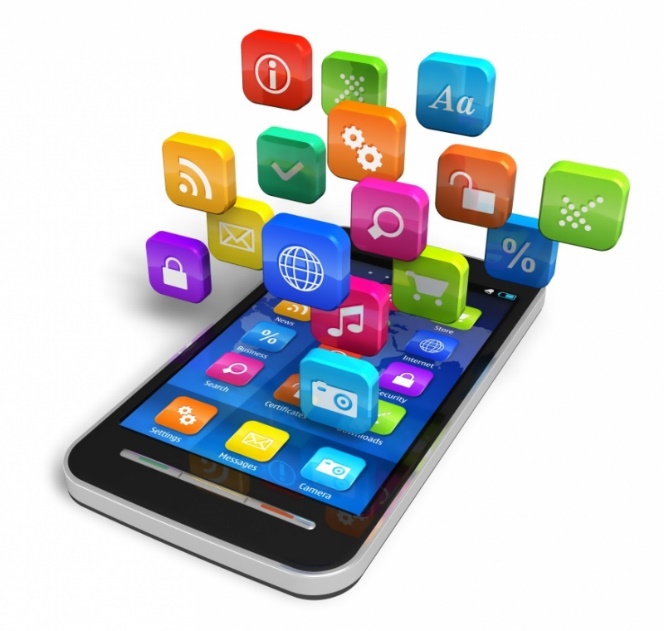 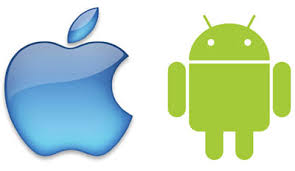 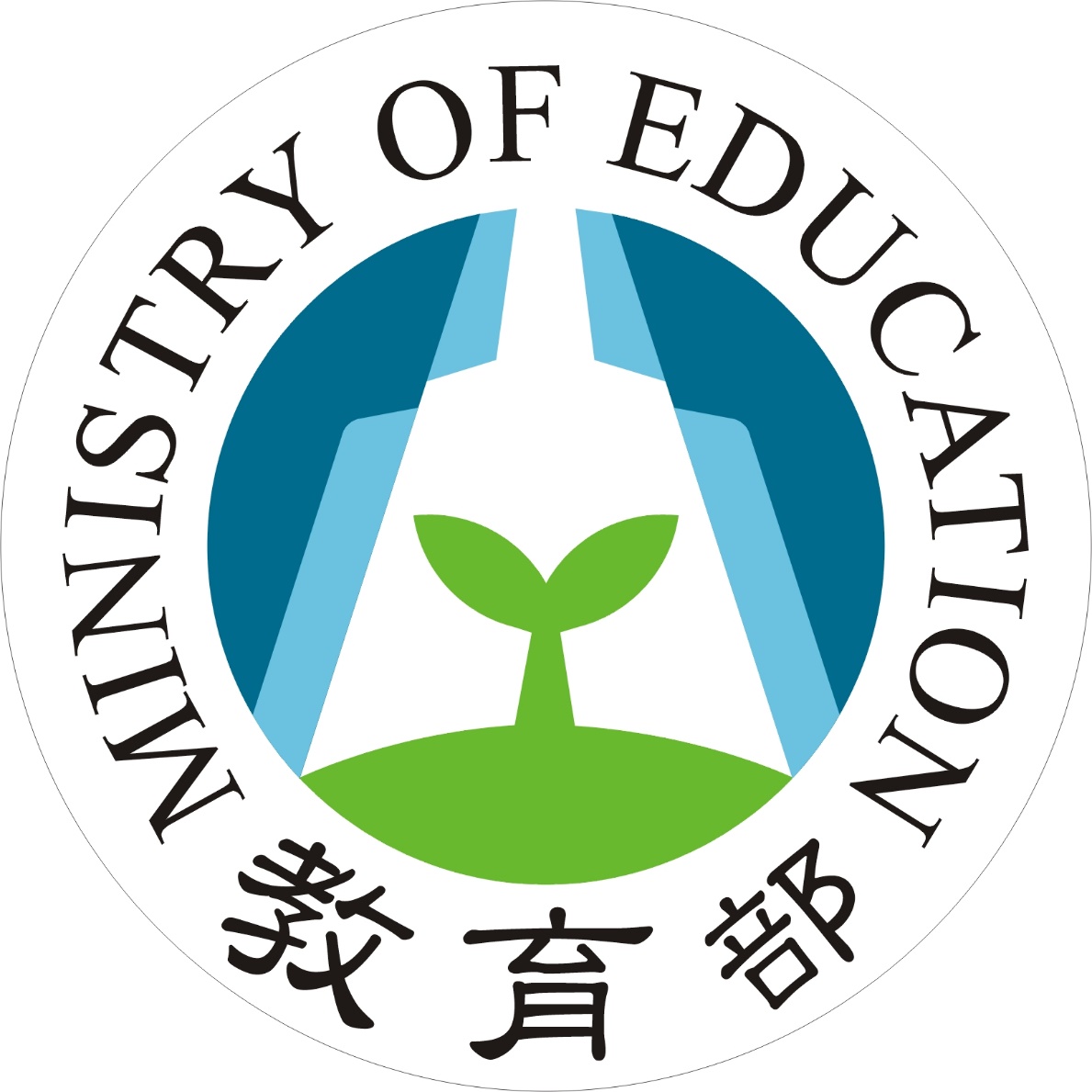 人才培育計畫
提升校園行動應用服務研發及榮設計人培育計畫